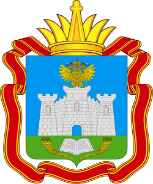 Карточка проекта «Оптимизация процесса  регистрации коллективных договоров»
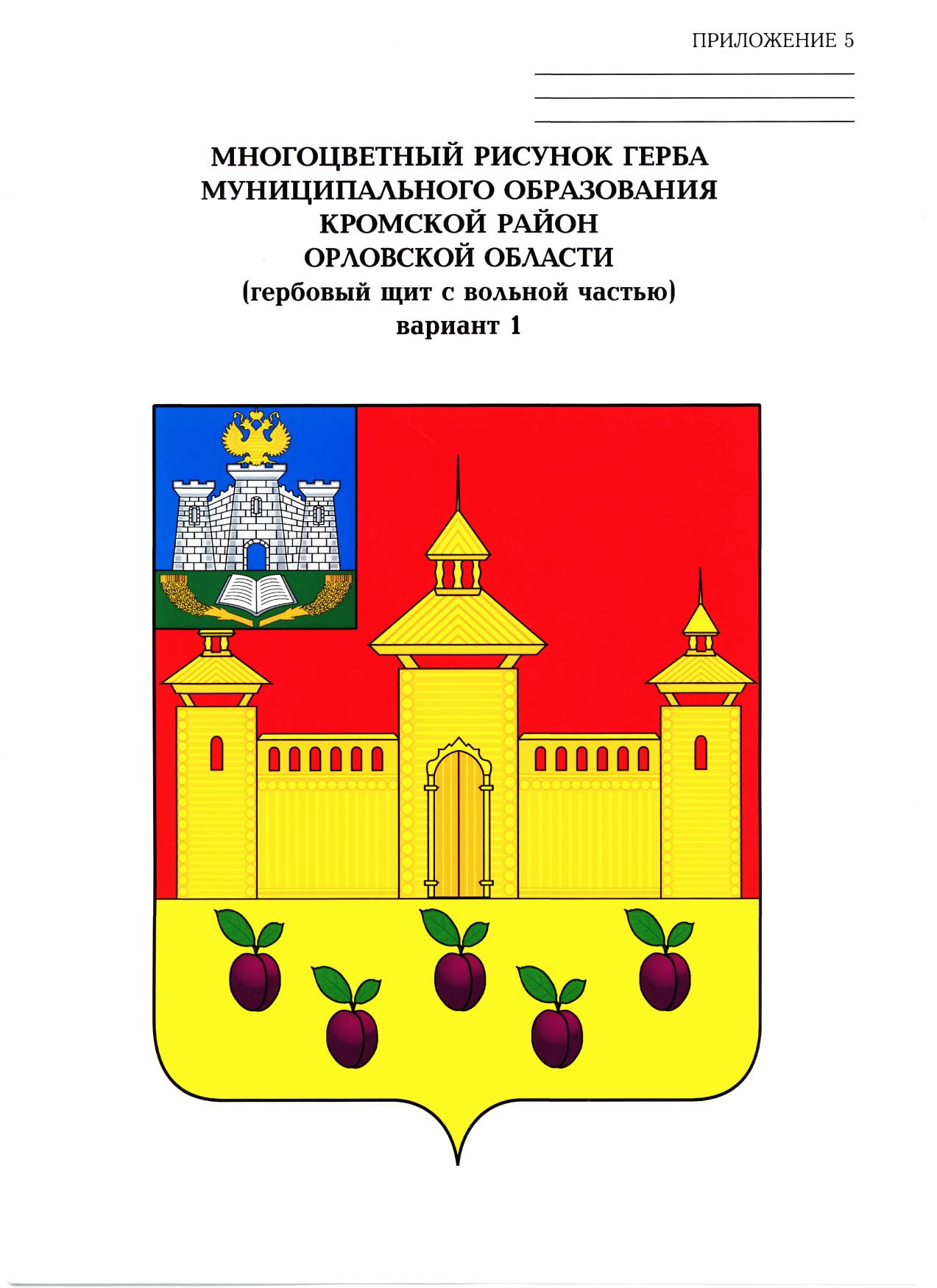 1. Вовлеченные лица и рамки проекта
2. Обоснование выбора
Ключевой риск: невыполнение социально-трудовых отношений в организациях Кромского района.
Проблемы:
     1. Большое время ожидания в очереди при подаче запроса о предоставлении услуги по уведомительной регистрации коллективных договоров
     2. Длительность регистрации коллективного договора
Заказчики процесса: организации Кромского района
Периметр проекта:  Организации Кромского района , отдел по экономике, предпринимательству и труду администрации Кромского района
Границы процесса: От создания проекта документа до регистрации коллективного договора
Владелец процесса: отдел по экономике, предпринимательству и труду администрации Кромского района
Руководитель проекта:  Андреева Елена Анатольевна
Команда проекта:  Андреева Елена Анатольевна, Титова Елена Владимировна, Красникова Татьяна Валерьевна, Чучина Марина Вячеславовна
4. Ключевые события проекта
3. Цели и плановый эффект
1. Старт проекта – 01.03.2021 г.
2. Диагностика и целевое состояние –01.03.2021 г.-05.06.2021 г.
Разработка текущей карты процесса – 23.03.2021 г.-06.04.2021 г.
Разработка целевой карты процесса –02.04.2021 г.-07.04.2021 г.
3. Внедрение улучшений – 12.08.2021 г.-05.11.2021 г.
Совещание по защите подходов внедрения – 12.08.2021 г.
4. Закрепление результатов и закрытие проекта – 05.11.2021 г.-05.12.2021 г.
Завершающее совещание – 05.12.2021 г.